Course Updates
Lecture Schedule




HW Schedule
1
Plan
Today

MLE  MAP

Next

Discriminative  Generative
Naïve Bayes
Discriminant Analysis
Combining MAP and Generative
2
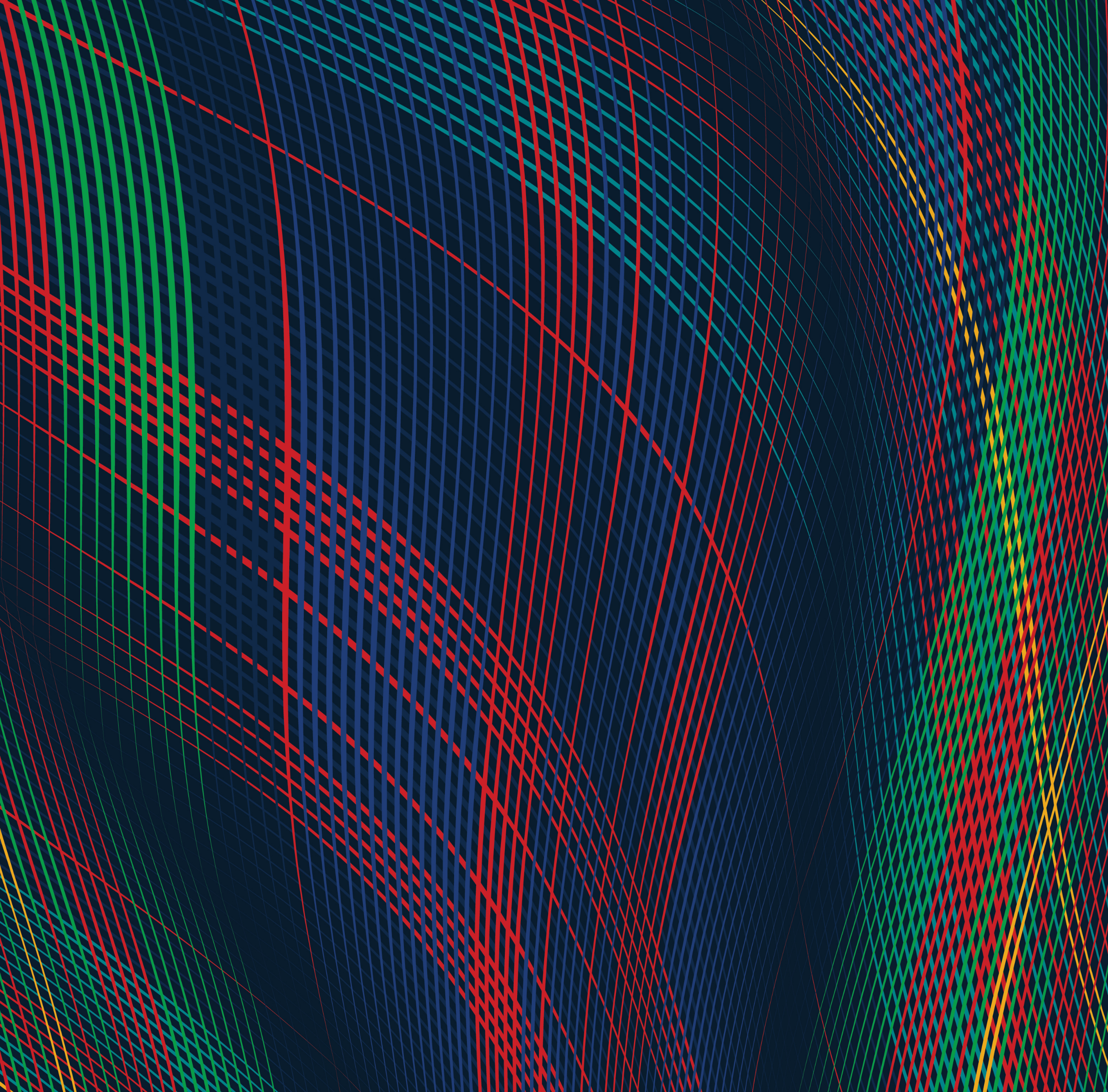 10-315Introduction to MLProbabilistic Models:MAP
Instructor: Pat Virtue
Two Applications of Bayes Rule
Bayes Rule
Poll 1
Which of these terms is the likelihood?
Select all that apply
B
F
A
E
C
G
D
H
Poll 2
Which of these terms is the likelihood?
Select all that apply
B
F
A
E
C
G
D
H
Bayes Rule
Terminology
Posterior      Likelihood      Prior
Bayes Rule
Terminology
Posterior      Likelihood      Prior
Posterior      Class conditional      Class prior
Conditional likelihood
Two Applications of Bayes Rule
MLE and MAP
Poll 3
B
A
C
D
MLE and MAP
Recipe for Estimation
Recipe for Estimation
Coin Flipping Example
Trick coin: Given a dataset of coin flip outcomes, which bucket did it most likely come from?
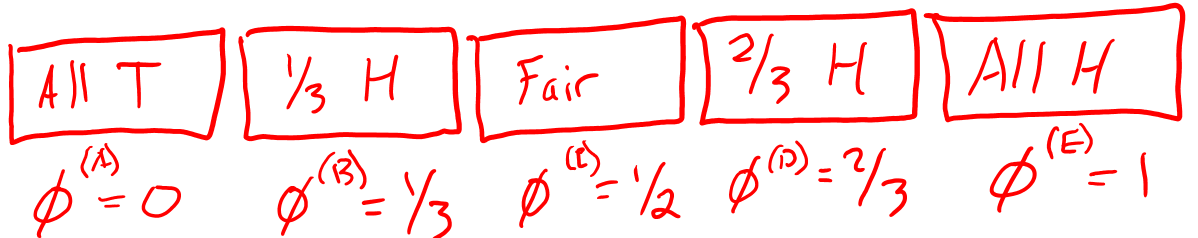 Poll 4
As we collect more and more data (more coin flips), will the peak of the likelihood curve increase or decrease?

Increase
Decrease
I have no idea
Coin Flipping Example
Trick coin: Suppose I know how many coins are in each container in the store. How can I use this information both before and after flipping coins?
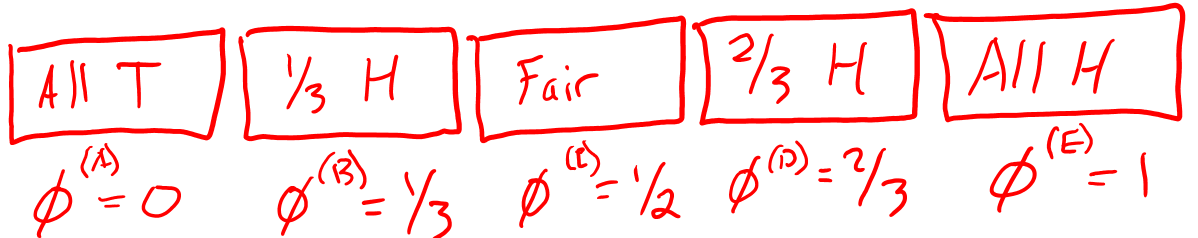 Coin Flipping Example
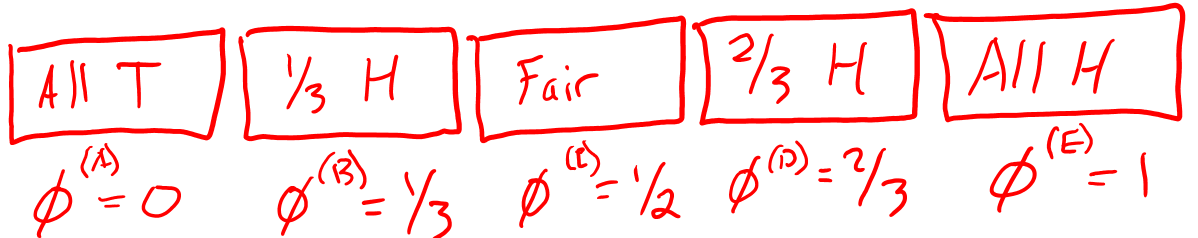 Poll 5
Poll 5
Poll 5
MAP as Data Increases
M(C)LE for Linear Regression
MAP for Linear Regression
What assumptions are we making about our parameters?
Regularization and MAP
Linear Regression
Discriminative and Generative
Two Applications of Bayes Rule